Resurrector: A Tunable Object Lifetime Profiling Technique
Guoqing Xu
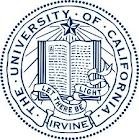 University of California, Irvine
OOPSLA’13 Conference Talk
1
Object Lifetime Profiling (OLP)
OLP aims to understand precisely when each object dies (i.e., becomes unreachable) during execution
 
A wide variety of applications, including          
       Performance optimization  
            e.g., finding reusable data structures
      Memory management
	      e.g., finding objects for pretenuring
      GC simulation
            e.g., recording a memory access trace for   			simulating GC algorithms
2
Existing OLP Techniques
Merlin
Records each object access in an event trace
Uses a backward pass to transitively recover object death points
Hundreds of times slowdown even for small programs  (e.g., 752X for DaCapo-small)
GC-based approximation
The collection of an object is treated as its death
Imprecise for many applications (e.g., all false positives in [Xu-OOPSLA’12] are due to this imprecision)
Explore the Middle Ground
Develop a technique that works for real-world programs
Scale to large applications with reasonably small overhead
Sufficiently precise to provide usable object lifetime information
Resurrector: a tunable object lifetime profiler
Tunable precision and overhead (< 10 X)
An Alloc-Site-Centric Approach
Establish an object cache for each allocation site

Aggressively cache objects upon their creation

Find a dead object from the cache and resurrect it when an allocation site is executed again
  o’ = resurrect (o) =>  death (o) ∧ creation (o’)
Example
for (int i = 0; i < N; i++)   { O o = newObj(); …  } 
                    
              O newObj(){ return new O(); }=􀀃new􀀃O();􀀃􀀃…}
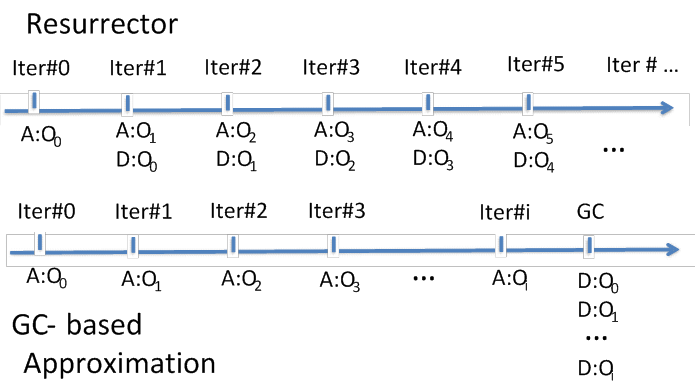 Technical Challenges
How to identify dead objects without GC
    Heap reference counting 
    How to deal with stack references?
    Stack reference counting?
    We develop a timestamp-based algorithm
	assigns an invocation count (IC) to each method m
           increment m’s IC at each entry and exit of m
Tracking Objects
An object o is tagged with the following tracking info
         heap reference count (rc)  
         method that captures o (m)
         timestamp (ts):  the IC of m

Insight:  o loses all stack references when its capturing    	   method o.m returns
Observation: method o.m has returned if o.m.IC > o.ts

Tracking info is updated when
          o is created in a method 
          o is returned from a callee to a caller
          o is loaded from the heap in a method
Timestamp Update Algorithm
A a = new A() in method n 
    oa.rc = 0    oa.ts = n.IC    oa.m = n
return a from n1 to n2
     if(                            ) {   oa.ts = n2.IC    oa.m = n2 }
a = b.f in method n
     if(                            ) {   oa.ts = n.IC    oa.m = n }
Is oa.m lower than n2 ?
oa.m.IC  > oa.ts
Is oa.m lower than n ?
oa.m.IC  > oa.ts
Insight:  if o is referenced by multiple method invocations on the stack,  o.m only needs to record the “lowest” one
heap reference count (rc)    capturing method (m)    timestamp (ts)
An Example
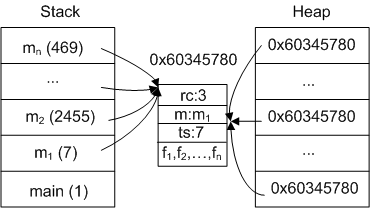 Major observations: 
o is heap-unreachable if  o.rc = 0
o is stack-unreachable if o.m.IC > o.ts
o is dead and resurrectable if o.rc = 0 ∧ o.m.IC > o.ts
New semantics of  A a = new A()
for each object o in the cache list la 
    if o.rc = 0 ∧ o.m.IC > o.ts  then
            recordDeath(o)  
        for each object o’ referenced by o	      
	     o’.rc  -- 
         zeroOutMemory(o)
        return o to the application
   
Allocate a new object o, add o into la, and  return o
A Trade-off Framework
How many objects can each cache list hold? 
      Ideally, unbounded
      the higher this number is, the more precise lifetime 	info can be produced 

The maximum cache list length is used as a tuning parameter ml
      ∞:  very expensive,  but very precise
        1:  very efficient, but still more precise than the GC 	based approximation

All cached objects will be released if the length of a cache list exceeds ml
Handling of Complicated Language Features
Multi-threading
Each method has an IC vector
Each alloc site has a cache list per thread
Recursion
      Each method has an additional recursion depth (RD)	vector
      Both IC and RD are checked to determine 	resurrectability
Exception handling, multi-dimentional array, object cloning, etc. are all supported
Evaluation
Implemented in Jikes RVM 3.1.3
       Both the baseline and optimizing compilers are 	modified
Evaluated on the DaCapo 2006 benchmark set
       Both small and large workloads
Research questions to be validated
       How efficient is Resurrector?
         How precise is Resurrector?
         Is Resurrector useful in optimizing real-world programs?
Resurrector Efficiency
Algorithms
      Resurrector: ml = 1, 10, 100, 200, 500, ∞
      Merlin:  Elephant Tracks [Ricci-ISMM’13]
      GC-based approximation: Resurrector with ml = 0

Running time overhead on DaCapo-small
     Merlin: 752.4 X
     Resurrector:  3.2 X (1), 4.4 X (10), 3.6 X (100), 3.7 X (500), 40.2 X (∞) 
    GC-based approximation: 6.7 X

Overhead on DaCapo-large
    Merlin: runs for very long time and generates very large traces
    Resurrector :  4.9 X (1), 5.1 X (10), 5.4 X (100), 6.5 X (500),  ? (∞)          
   GC-based approximation :  17.0 X
Resurrector Precision
DDRs for Different Configurations
Case Studies
We have studied reports (under ml = 1) for four applications and reuse objects created by unitary alloc sites
     pmd: 5.4% running time reduction, 19.6% on 	        	   	#objects, and 6.7% space reduction
     xalan: 8.7% running time reduction, 5.5% on 	        	   		#objects, and 15.4% space reduction
     luindex: 3.9% on #objects, and 9.9% space reduction
     bloat: 5X running time reduction, 4.8% on 	        	   		#objects, and 3.9% space reduction

Resurrector eliminates all false positives in [Xu-OOPSLA’12]
Conclusions
A new OLP algorithm that explores the middle ground between high precision and high efficiency

Much more efficient than Merlin 
Much more precise than the GC-based approach
Provides tunable precision and efficiency

Resurrector is publicly available at Jikes RVM Research Archive (http://jikesrvm.org/Research+Archive)
Thank You 

                          Q/A
Example
for (int i = 0; i < N; i++)   { O o = newObj(); …  } 
                       O newObj(){ return new O(); }=􀀃new􀀃O();􀀃􀀃…}
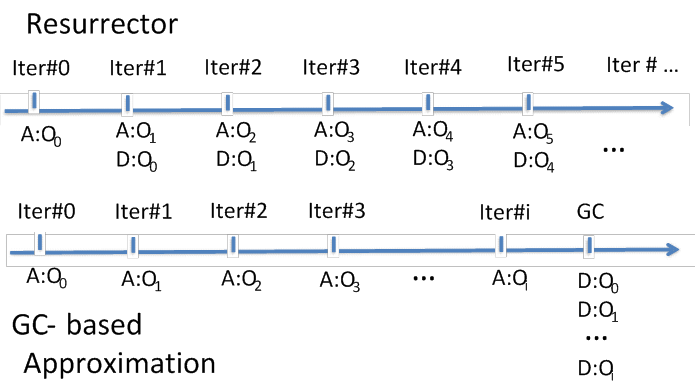 Major 
insights
(1) Alloc sites are frequently executed
(2) Many dynamic techniques need alloc-site-based fine-grained lifetime information
GC Modification
What if the frequency of an allocation site is even lower than that of GC ?
      	our precision is even lower than that of the GC-	based 	approximation

When an object o is traversed in GC, we check whether o.rc = 0 ∧ o.m.IC > o.ts holds;  if this condition holds and o’s death hasn’t be recorded, we record it
       
This guarantees that our precision can never be lower than the GC-based approximation
Unitary Alloc Sites Detection
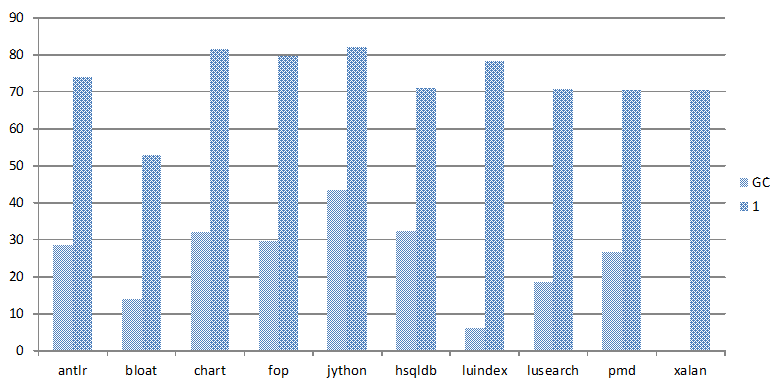 Resurrector ml = 1:                 72.7% alloc sites are unitary
GC-based approximation:      12.0%